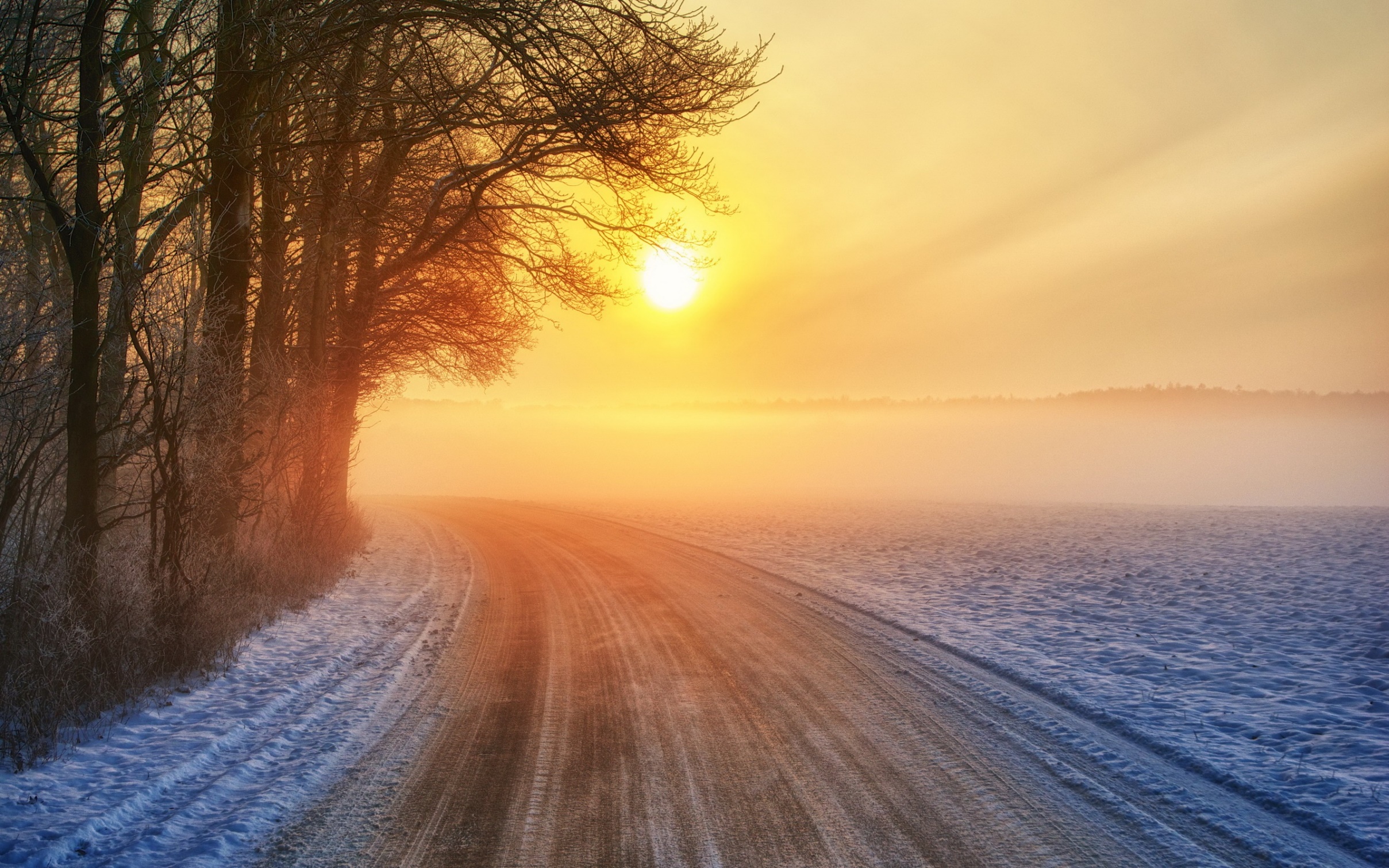 13.02.2020Восход солнца – 08:33
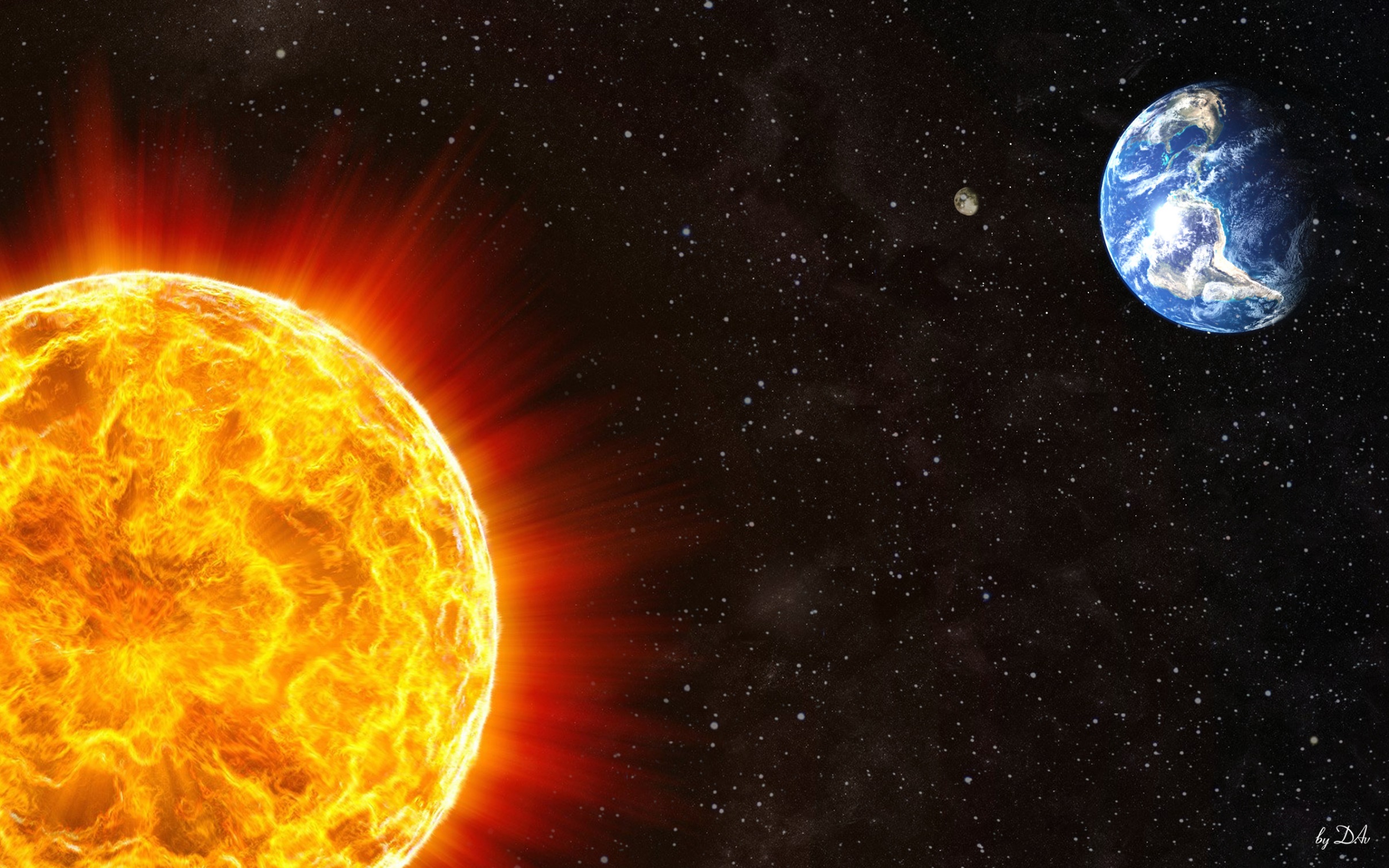 Солнце в 109 раз больше Земли
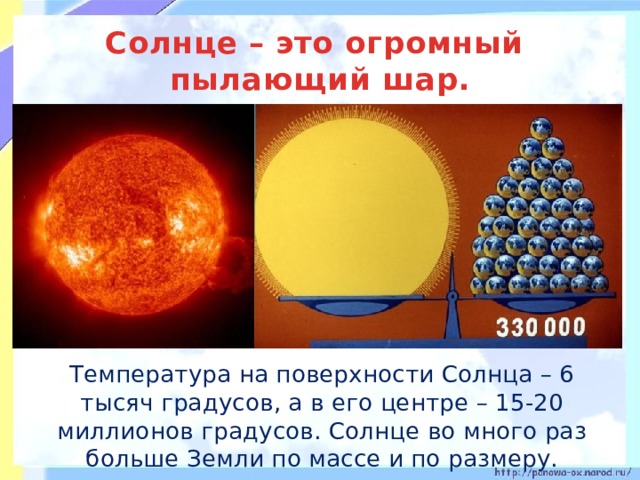 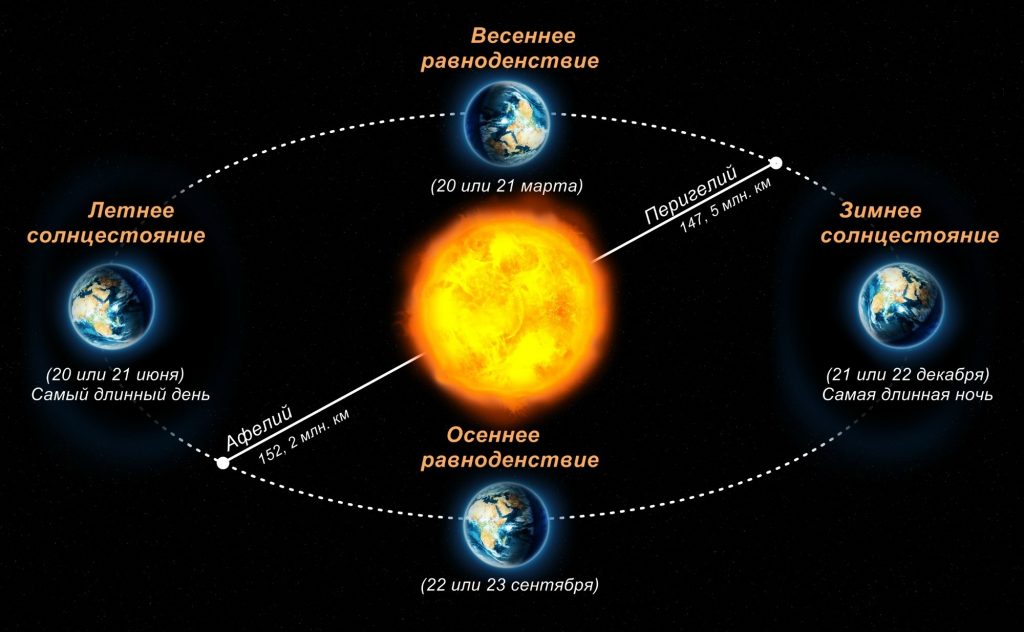